Draw the crowns of upper, lower and all Egypt.
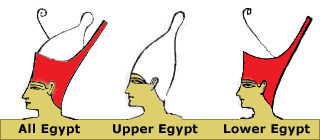 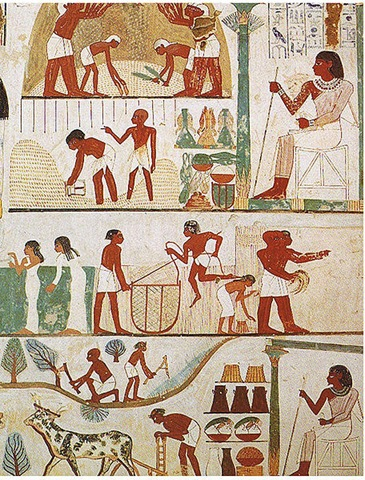 Live like an Egyptian?
Learning Objectives:

To learn how the geography of Egypt effected life
To learn about how ancient Egyptian life was organised
The ancient Egyptians developed a distinctive lifestyle and belief systems because:
 
They lived in a long, narrow valley and marshy delta enclosed by barren, inhospitable deserts

They were totally dependent on the life giving Nile

They enjoyed a climate where the sun shone constantly and where there was virtually no rain
Describe the 3 seasons in ancient Egypt
What jobs needed doing with regards to the flood?

How could an unusual flood be a disaster for Egypt?

What is a nilometre?
Why was the Nile so important for communication?

How did the natural resources of Egypt dictate their civilisation?
Ancient Worlds – episode 1 – 33 mins to 39.40
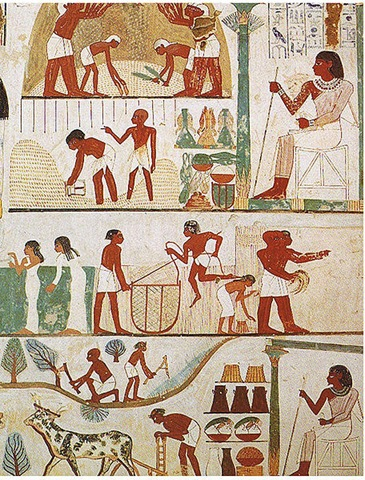 Live like an Egyptian?
Learning Objectives:

To learn how the geography of Egypt effected life
To learn about how ancient Egyptian life was organised
Upstream or downstream?
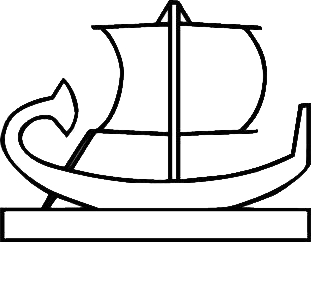 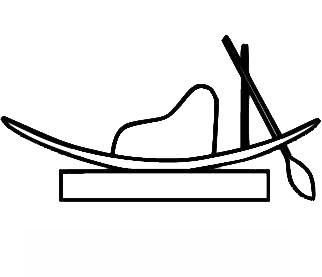